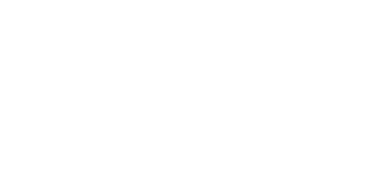 Static Time Analysis(STA) for FPGA
Q-2022.3-SP2
Ahmed Abdelazeem
03/09/2022
Agenda
Sequential Clocking
Reg-to-Reg and I/O timing, Part1
Reg-to-Reg and I/O timing, Part2
Multiple Clocks and Exceptions
Example Project
Unit Objective
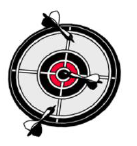 After Completing this Unit, we should be able to:
All the timing Parameters in Sequential Circuits and How to estimate Setup and Hold Constraints
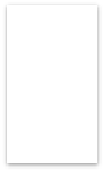 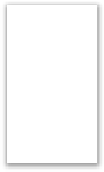 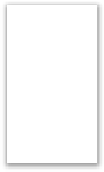 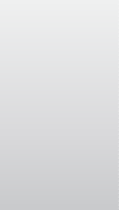 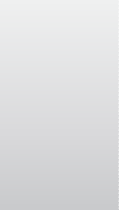 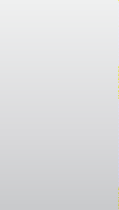 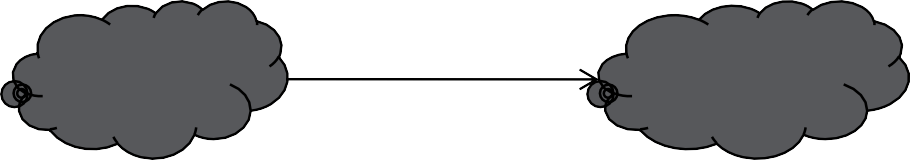 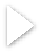 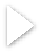 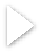 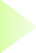 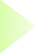 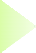 Synchronous Design - Reminder
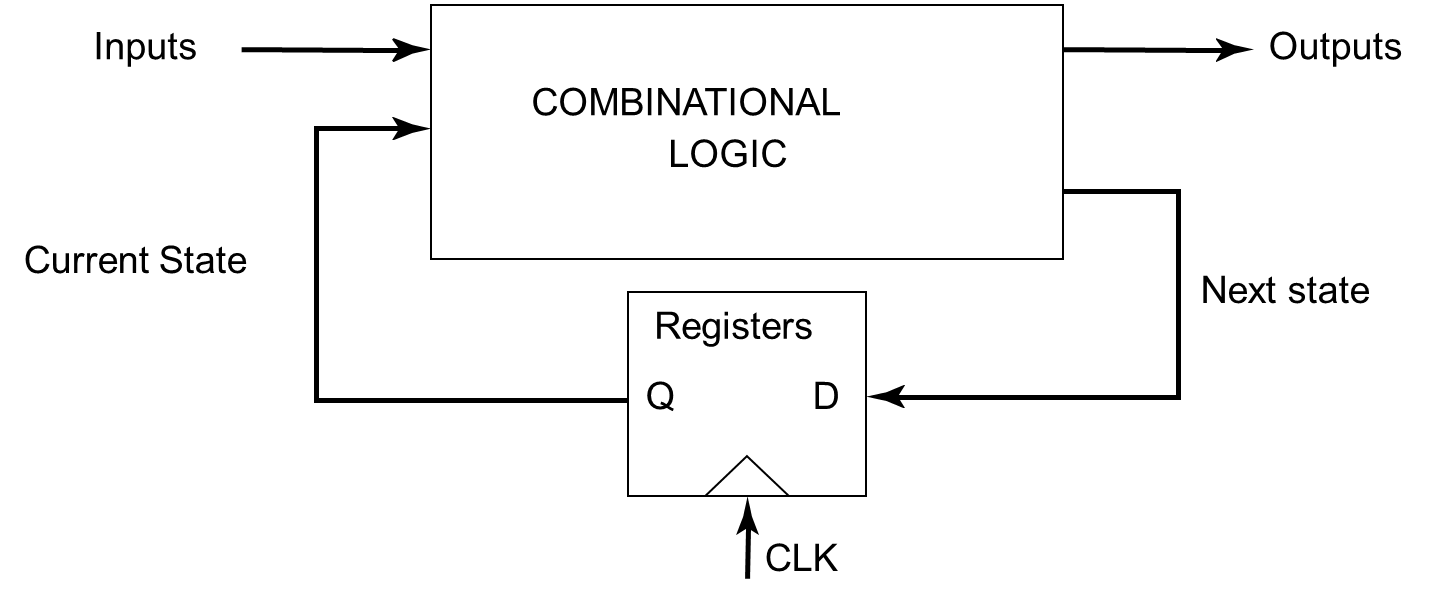 4
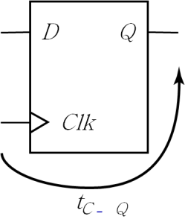 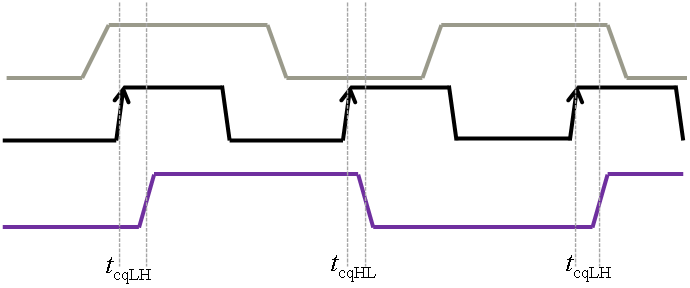 D
Clk
Q
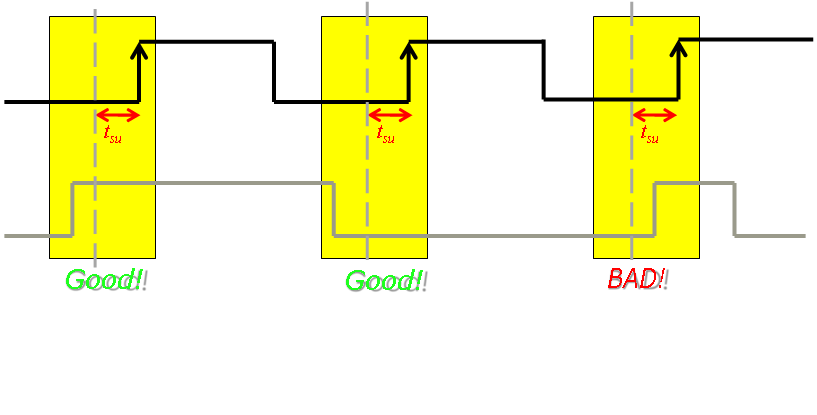 CLK
D
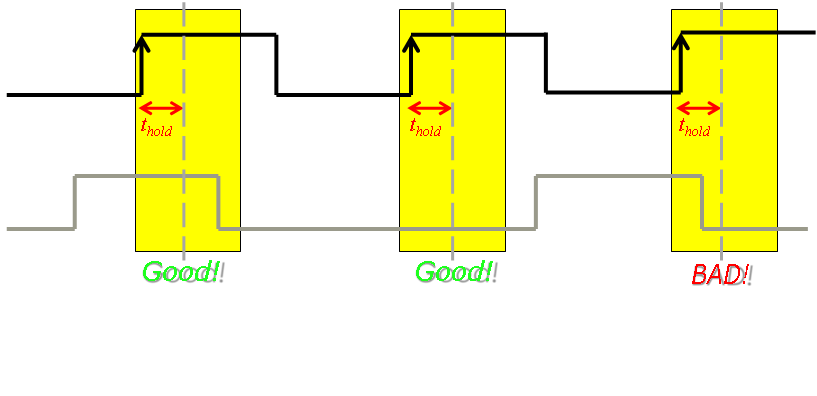 CLK
D
Timing Constraints
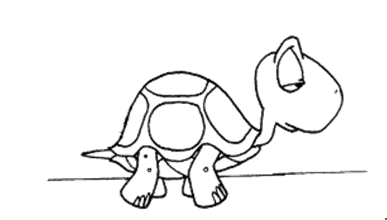 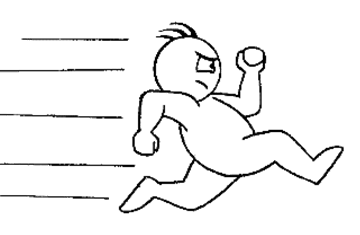 tcq
tsetup
Setup (Max) Constraints
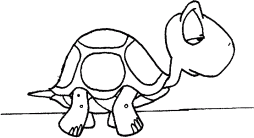 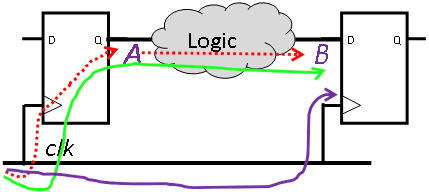 CLK
D
A
B
Setup (Max) Constraints
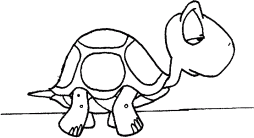 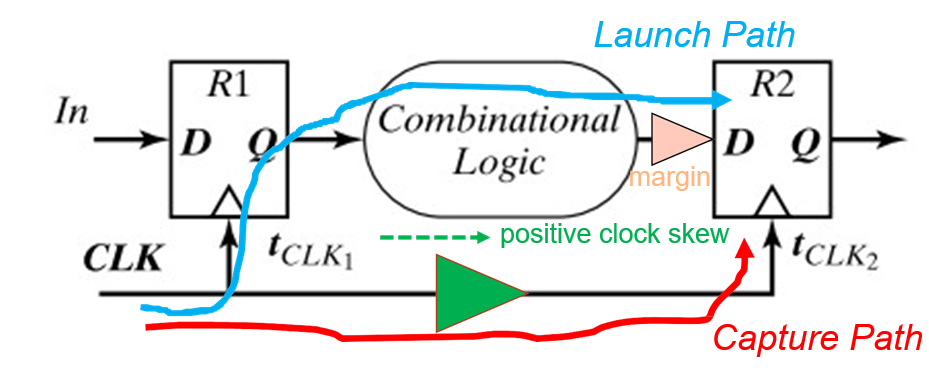 Hold (Min) Constraints
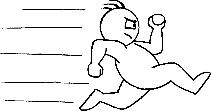 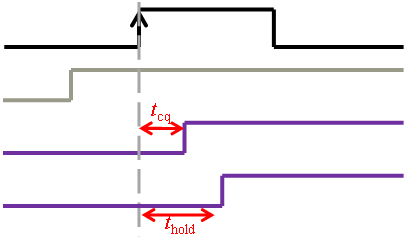 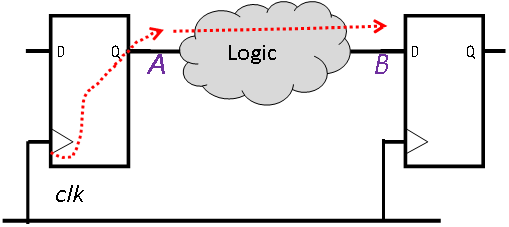 CLK
D
A
B
Hold (Min) Constraints
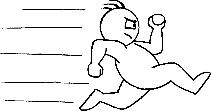 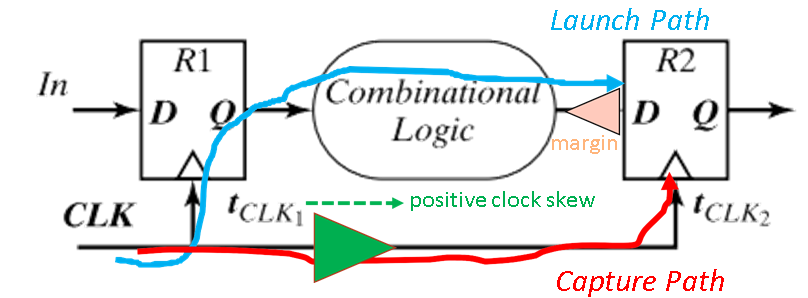 Summary
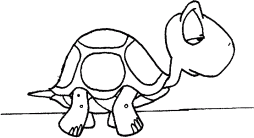 For Setup constraints, the data has to propagate fast enough to be captured by the next clock edge:
This set our maximum frequency.
If we have setup failures, we canalways just slow down the clock. 
For Hold constraints, the data path delay has to long enough so it isn’t accidentally be the same captured:
This is independent of clock period. you can throw your chip away!
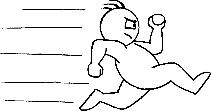 Agenda
Sequential Clocking
Reg-to-Reg and I/O timing, Part1
Reg-to-Reg and I/O timing, Part2
Multiple Clocks and Exceptions
Example Project
Unit Objective
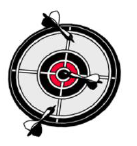 After Completing this Unit, we should be able to:
Constraint all reg to reg and I/O timing paths of a single clock design for Setup timing.
Unit Agenda - Part1
Constraining internal, input and output logic paths
Constraining combinational logic paths
Time-budgeting
Constraint file recommendations and constraint checking
Default Design Scenario
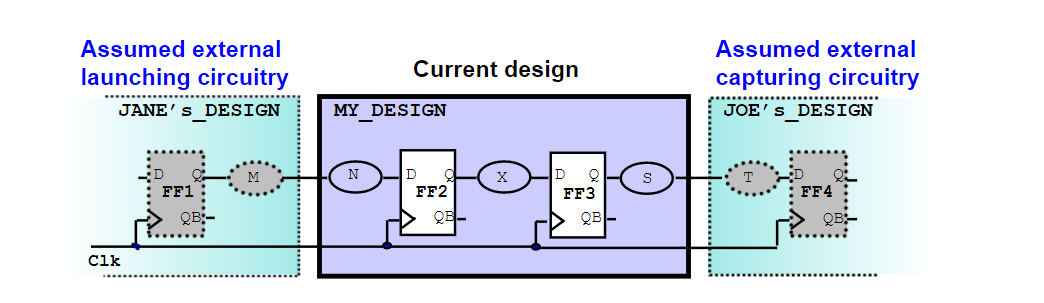 STA Compiler assumes a "synchronously-clocked" environment.
By default:
Input Data arrives from a pos-edge clocked device.
Output Data goes to a pos-edge clocked device.
Timing Analysis During/After Synthesis
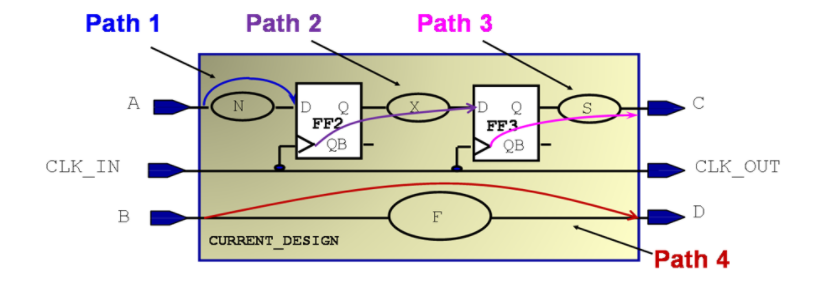 [Speaker Notes: 1- "Examples of non-clock input pins of a sequential device: D (Data), S(Set) or R (Reset), E (Enable)."

Static Timing Analysis determines if a circuit meets timing constraints during and after synthesis

This involves three main steps:

1) The design is broken down into sets of timing paths

2) The delay of each path is calculated

3) Path delays are compared against
 
expected arrival times to determine if constraints have been met or not]
Constraining Register-to-Register Paths
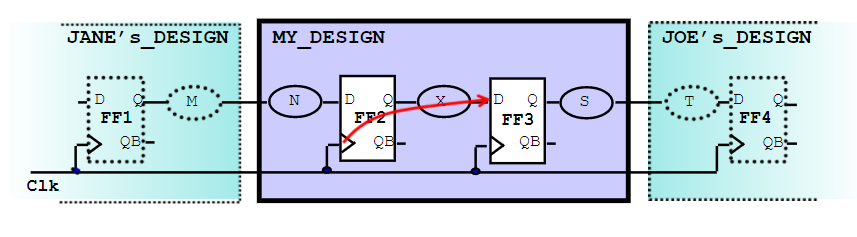 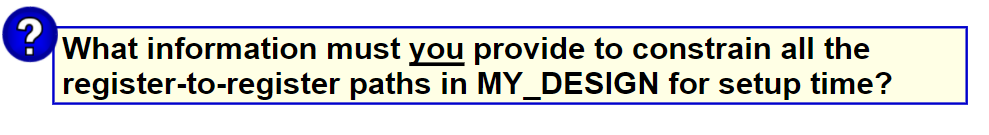 [Speaker Notes: The duty cycle matters only if your registers are clocked by both positive and negative edges of the clock. In the example down both registers are
positive-edge-triggered so the duty cycle docs not matter. The only information the user must supply is the clock period. DC retrieves the setup time of FF3 from the technology library.]
Constraining Register-to-Register Paths: Example
Spec:
Clock period = 2 ns
create_clock -period 2 [get_ports clk]
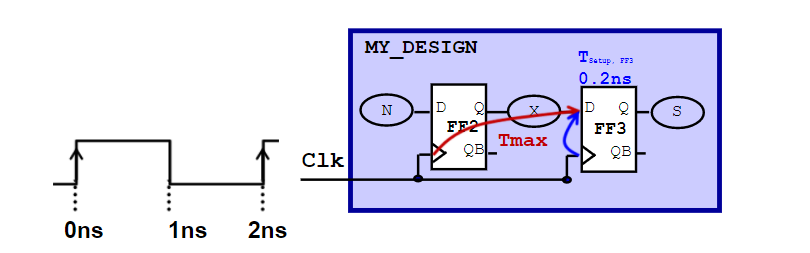 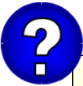 What is the maximum delay requirement Tmax for the register-to-register path through X in  MY_DESIGN?
P – Setup = 2 – 0.2 = 1.8
Answer
[Speaker Notes: "Unless explicitly defined with the -waveform option, the clock object that is created starts off going high at 0ns, comes down at 50% of the clock period, and repeats every clock period. The clock object's name is the same as the port/pin object to which it is assigned, unless explicitly defined by the -name option. The unit of time is defined in the technology library. it is commonly 1 nanosecond, as in the example above.]
Ideal Clock Behavior
Defining the clock in a single-clock design constrains all timing paths between registers for single-cycle, setup time
Compiler will not "buffer up" the clock network, even when connected to many clock/enable pins of flip-flops/latches
The clock network is treated as "ideal" -infinite drive capability
Zero rise/fall transition times
Zero skew
Zero insertion delay or latency
Estimated skew, latency and transition times can, and should be modeled for a more accurate representation of clock behavior
Modeling Clock Trees
Compiler is NOT used to synthesize clock buffer trees
Clock tree synthesis is usually done by a physical or layout tool, based on actual cell placement.
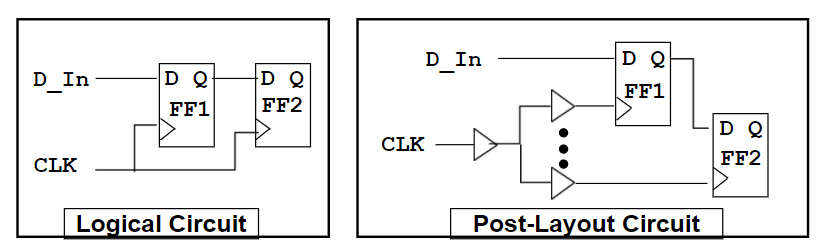 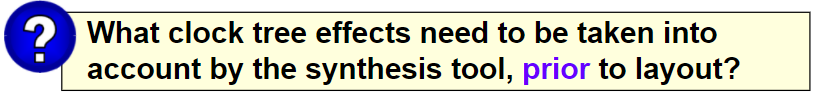 Modeling Clock Skew
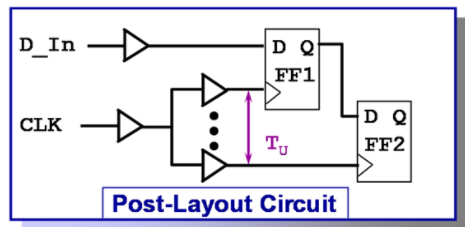 Uncertainty models the maximum delay difference between the clock network branches, known as clock skew, but can also include clock jitter and margin:
Pre-Layout: Clock skew + jitter + margin
[Speaker Notes: clock skew: The difference in the arrival time of a clock signal at two different registers, which can be caused by path length differences between two clock paths, or by using gated or rippled clocks. Clock skew is the most common cause of internal hold violations.]
Set_clock_uncertainty and Setup Time
Example:
create_clock -period 2 [get_ports CLK]
set_clock_uncertainty -setup 0.14 [get_clocks CLK]
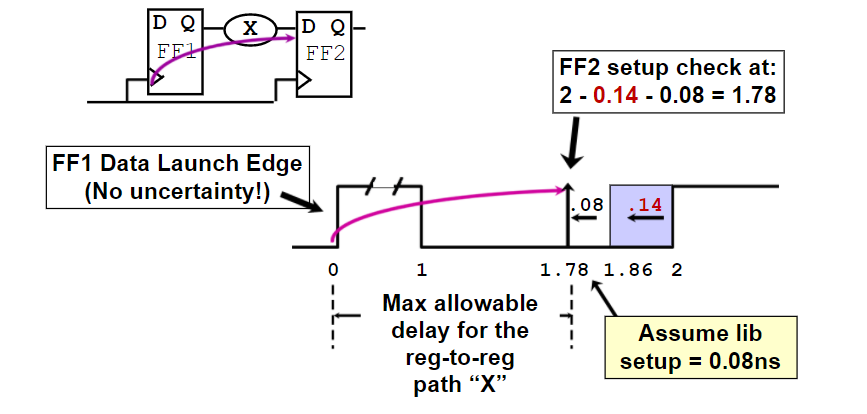 [Speaker Notes: By default, the command "set_clock_uncertainty" assigns the same value to the setup and the hold uncertainty, unless either the -setup or the -hold switch is used. This allows the design to be synthesized with different uncertainty numbers for setup versus hold timing, for example: For single clock timing paths, clock jitter applies to setup timing but not to hold timing, so jitter would be included in the setup uncertainty, but not in the hold uncertainty.]
Modeling Latency or Insertion Delay
Network latency models the average delay from create_clock port or pin to the register clock pins
Source latency models the delay from the actual clock origin to the create_clock port or pin -used for either ideal or propagated clocks (Post layout)
create_clock -period 10 [get_ports CLK]
set_clock_latency -source -max 3 [get_clocks CLK]
set_clock_latency -max 3 [get_clocks CLK] ; #pre layout
# set_propageted_clock [get_clocks CLK] ; #Post layout
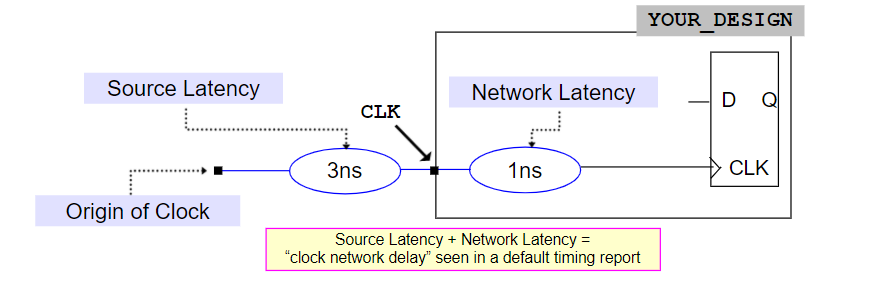 [Speaker Notes: If you do not use the -source option with set_clock_latency, then the specified value represents network latency.

The total latency to any register (called "clock network delay"in a timing report) is equal to the source latency + network latency. In a single-clock design the launch and capture clock edges inherit the same total latency, which cancel each other out. Clock latencies are important in multi-clock designs where one clock domain with one total latency communicates with another clock domain with a different total latency.

After clock tree synthesis (CTS), clocks are no longer "ideal" - they become "propagated ".For propagated clocks, ideal network latency constraints are ignored by timing analysis and replaced by the measured latencies derived from their propagated clock buffer delays. However, source latency constraints are still added to their respective propagated network latencies to calculate the total post-CTS clock latencies."]
Modeling Transition Time
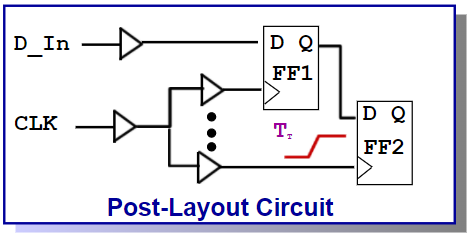 Transition models the rise and fall times of clock waveform at the register clock pins:
Pre/Post layout Clock
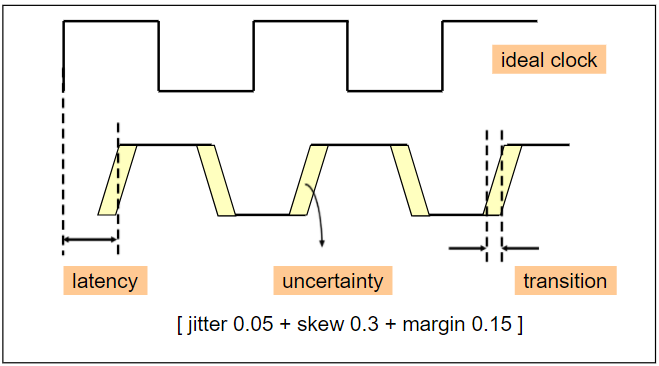 Post-CTS Clock Constraints
synthesis (Pre-CTS) Clock Constraints
create_clock -period 5 [get_ports CLK]
set_clock_latency -source -max 4 [get_clocks CLK]
set_clock_latency -max 2 [get_clocks CLK] 
set_clock_uncertainty -setup 0.5 [get_clocks CLK]
set_clock_transition -max 0.08 [get_clocks CLK]
create_clock -period 5 [get_ports CLK]
set_clock_latency -source -max 4 [get_clocks CLK]
 
set_clock_uncertainty -setup 0.2 [get_clocks CLK]
set_propagated_clock [get_ports CLK]
[Speaker Notes: For post-CTS(Clock Tree Synthesis) static timing analysis set_propagated_clock forces the analyzer to calculate the ACTUAL clock tree skew, latency and transition times. The post-CTS constraints therefore do not include ideal transition and network latency commands. If the uncertainty number used during synthesis includes jitter and/or margin, these effects must still be included in the post-CTS analysis, along with the source latency.

If the network latency and clock transition constraints are kept, along with the "propagated“ clocks, these constraints are ignored during timing analysis. The actual propagated network latencies and transition times are calculated and applied. It is therefore not necessary to delete these constraints (as implied by the down post-CTS example).]
Constraining Input Path
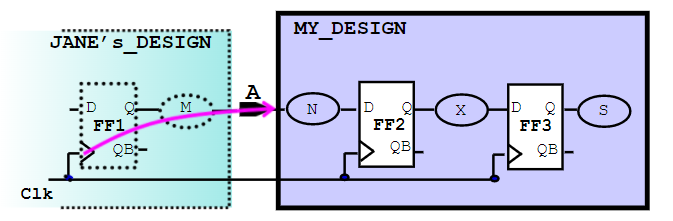 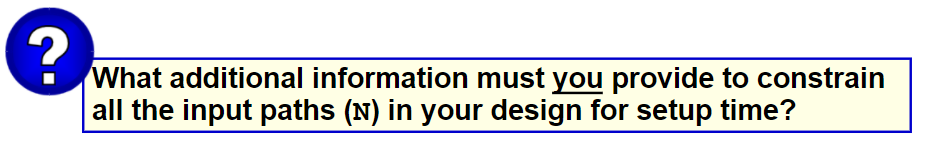 [Speaker Notes: ANSWER: In addition to the clock definition, the user must supply the latest arrival time of the data at input port A, with respect to FF1 's launching clock edge. In other words, an amount of time AFTER the external (Jane's) launching clock edge.

STA retrieves the setup time of FF2 from the technology library.]
Constraining Input Paths: Example
Spec:
Latest Data Arrival Time at Port A, after Jana's launching clock edge = 0.6
MY_DESIGN .Cons
create_clock -period 2 [get_ports Clk]
set_clock_uncertainty -setup 0.3 [get_clocks Clk]
set_input_delay -max 0.6 -clock Clk [get_ports A]
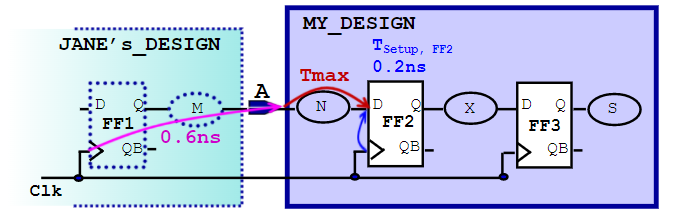 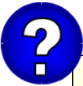 What is the maximum delay requirement Tmax for the input path N in  MY_DESIGN?
P – Setup -  UNC – IN_DEl = 2 – 0.2 – 0.6 – 0.3 =0.9
Answer
Constraining Output Paths
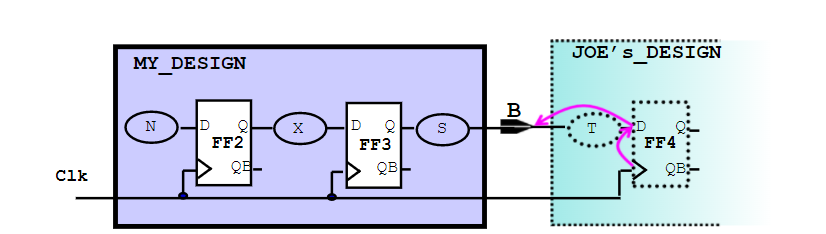 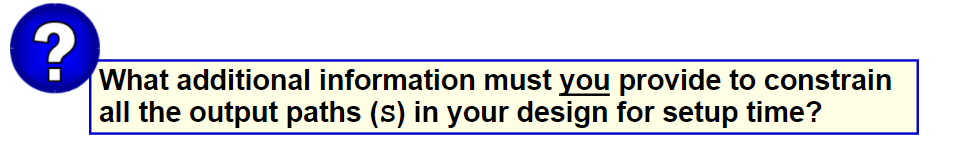 [Speaker Notes: ANSWER: In addition to the clock definition, the user must supply the latest arrival time of the data at output port B, with respect to FF4's capturing clock edge. In other words, the maximum "Setup" at Joe's input, with respect to Joe's Clock. This is an amount if Time Before The external capturing clock edge.]
Constraining Output Paths: Example
Spec:
Latest Data Arrival Time at Port B, before Joe’s capturing clock edge = 0.8
MY_DESIGN .Cons
create_clock -period 2 [get_ports Clk]
set_clock_uncertainty -setup 0.3 [get_clocks Clk]
set_input_delay -max 0.6 -clock Clk [get_ports A]
set_output_delay -max 0.8 -clock Clk [get_ports B]
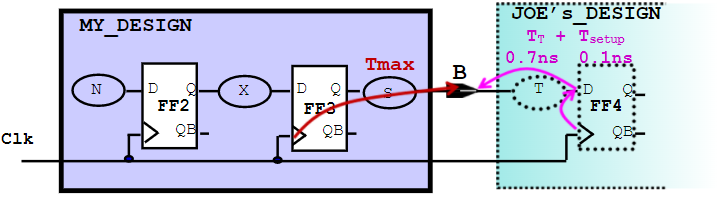 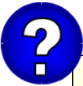 What is the maximum delay requirement Tmax for the input path N in  MY_DESIGN?
Answer
P -  UNC – OUT_DEl = 2 – 0.3 – 0.8 – 0.3 =0.9
Default I/O Clock Latency and Uncertainty
I/O clocks(set_in/output_delay -clock) inherit the same latencies and uncertainty as specified by the set_clock_latency/uncertainty commands, by default
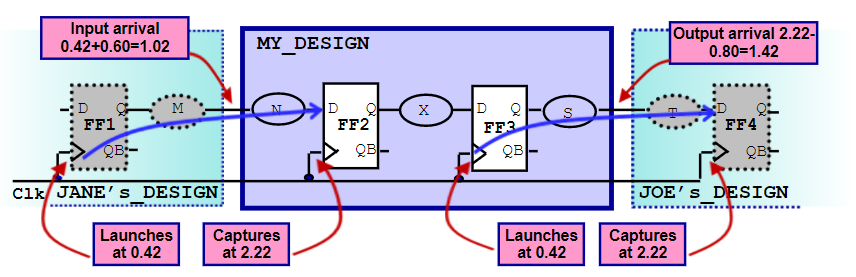 create_clock -period 2 [get_ports Clk]
set_clock_latency -source -max 0.3 [get_clocks Clk]
set_clock_latency -max 0.12 [get_clocks Clk] 
set_clock_uncertainty -setup 0.2 [get_clocks Clk]
set_input_delay -max 0.6 -clock Clk [all_inputs]
set_output_delay -max 0.8 -clock Clk [all_outputs]
Multiple Inputs/Outputs -same Constraints
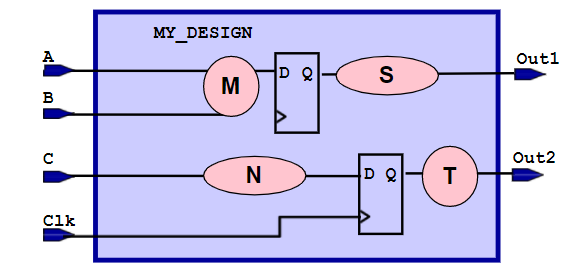 To constrain all inputs the same, except for the clock port:
set_input_delay -max 0.5 -clock Clk \
		[remove_from_collection [all_inputs] [get_ports Clk]]
To constrain all outputs the same
set_output_delay -max 1.1 -clock Clk [all_outputs]
Unit Agenda - Part 2
Constraining internal, input and output logic paths
Constraining combinational logic paths
Time-budgeting
Constraint file recommendations and constraint checking
Agenda
Sequential Clocking
Reg-to-Reg and I/O timing, Part1
Reg-to-Reg and I/O timing, Part2
Multiple Clocks and Exceptions
Example Project
Unit Agenda - Part 2
Constraining internal, input and output logic paths
Constraining combinational logic paths
Time-budgeting
Constraint file recommendations and constraint checking
Example: Combinational Path
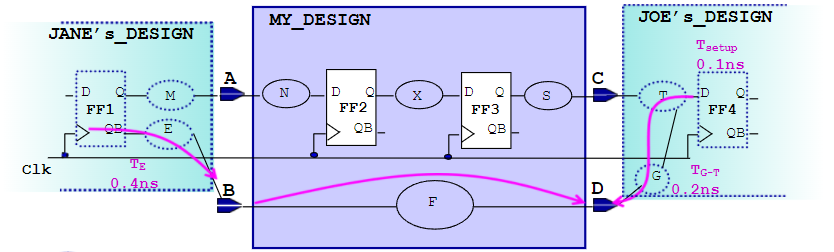 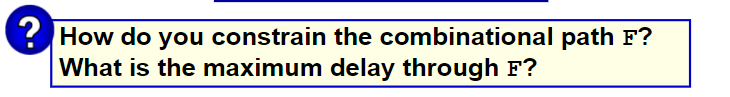 Constraining a Purely Combinational Design
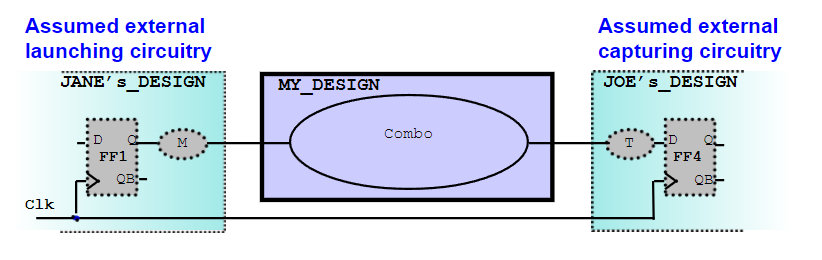 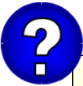 What is difference between this Design and The pervious one?
Answer: Use a Virtual Clock!
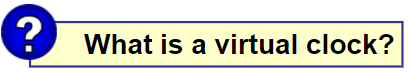 Answer:
A clock that is not connected to any port or pin within the current design
Serves as a reference for input or output delays
Creates a clock object with a user-specified name within Compiler's memory
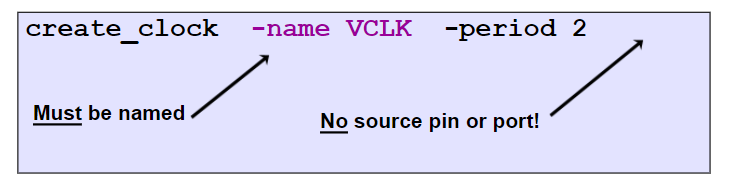 Example: Combinational Design
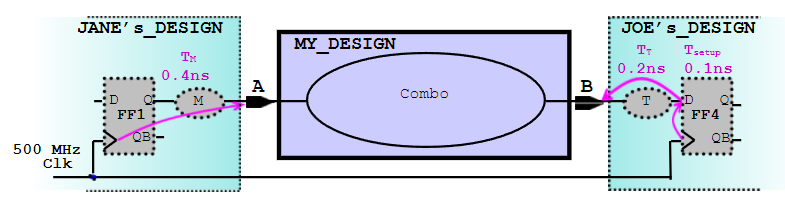 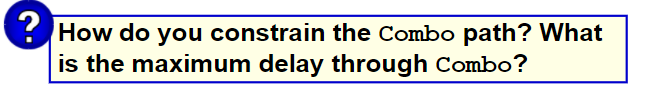 Time Budgeting (1/2)
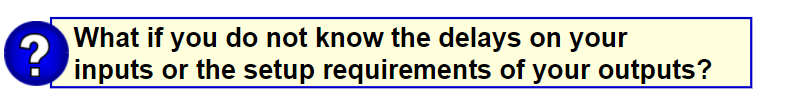 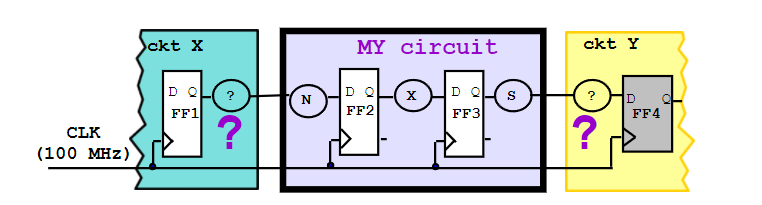 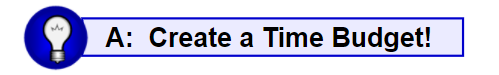 Time Budgeting (2/2)
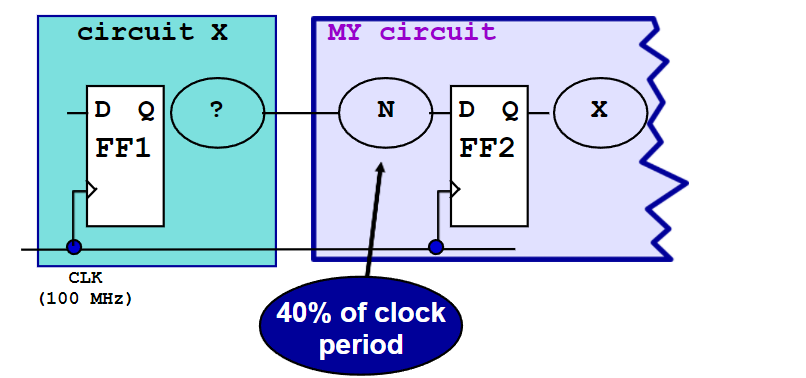 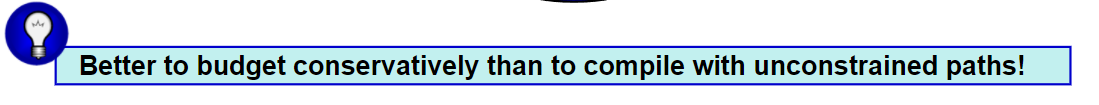 [Speaker Notes: The goal of this example is to tell the Compiler that input timing path N (including the setup time of FF2) only has 40% of the clock period. If the designer for Circuit X does also constrains their block's output path to 40% of the clock period this allows a 20% timing margin between the blocks.]
Time Budgeting Example
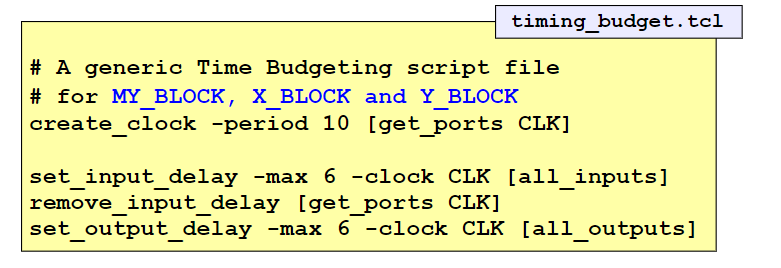 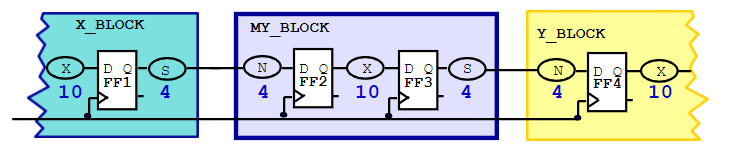 Timing Constraint Summary
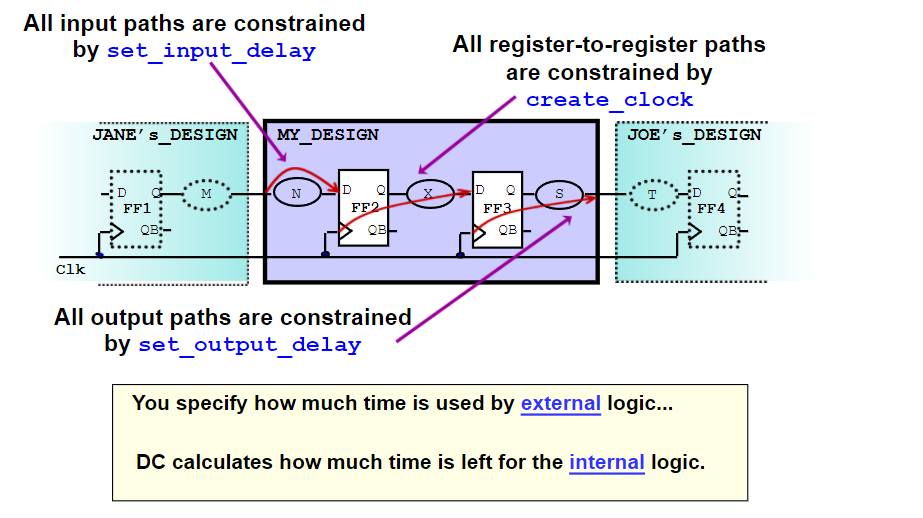 Summary: Unit Objective
We should now be able to:
Constrain all reg_to_reg and I/O timing Paths of a single clock design for setup timing
Agenda
Sequential Clocking
Reg-to-Reg and I/O timing, Part1
Reg-to-Reg and I/O timing, Part2
Multiple Clocks and Exceptions
Example Project
Unit Objective
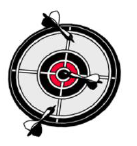 After completing this Unit, we should be able to constraint a Design with:
Multiple synchronous clocks
Clocks derived from sequential logic
Mutually exclusive synchronous clocks
Asynchronous Clocks
Multi-cycle timing
Agenda – Part 1
Multiple synchronous clocks
Generated Clocks
Mutually Exclusive Synchronous Clocks
Asynchronous Clocks
Multi-Cycle Paths
Multiple Synchronous Clock Designs
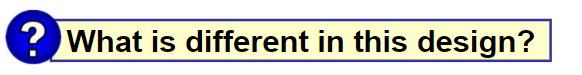 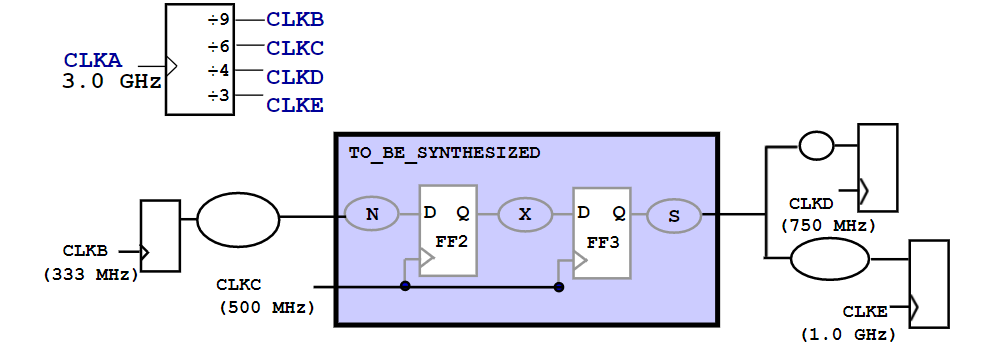 Multiple Clocks
All derived from the same clock source
Some clocks do not have a corresponding clock port on our design
Multiple constraints on a single port
Multiple Clock Input Delay
create_clock -period 2 [get_ports CLKC]
create_clock -period 3 -name CLKB

set_input_delay -max 0.55 -clock CLKB [get_ports IN1]
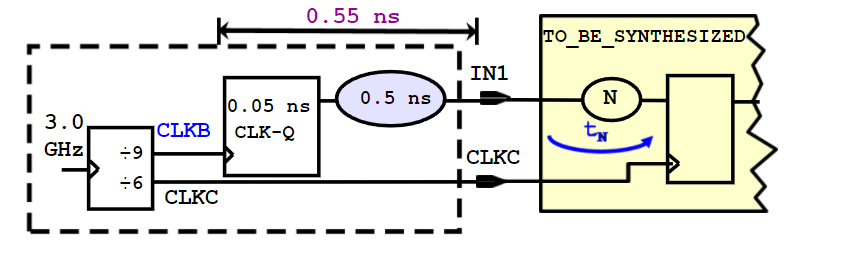 Maximum Internal Input Delay Calculation
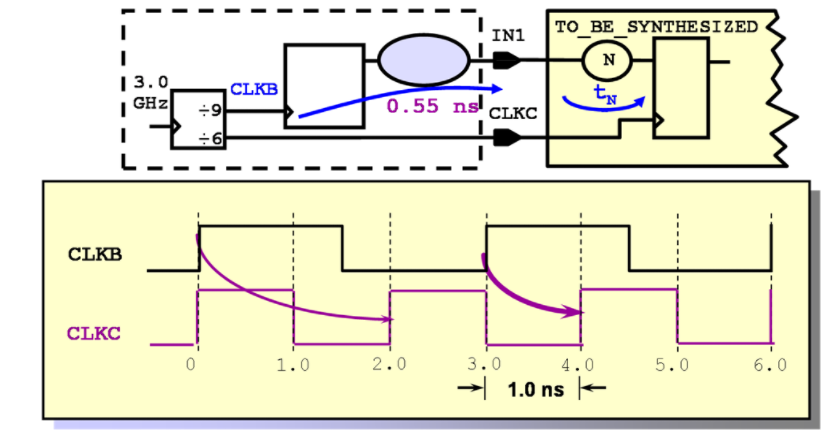 To get “Common” or base period information:
report_interclock_relation
For the example shown, input logic cloud N must meet:
[Speaker Notes: The following example shows the output when there are two clocks: CLKB has period of 3ns and CLKC has a period of 2ns 


report_interclock_relation

***************************
Report: Interclock Relation
***************************

From	period1	count1	To	Period2 	Count2 	Common
----------------------------------------------------------------------------------------------------------------
CLKB	3.00	 2	CLKC	 2.00	   3	 6.00
CLKC	2.00	 3	CLKB	 3.00	   2	 6.00

if there is a set_false_path -from CLKC -to CLKB, then:

From	period1	count1	To	Period2 	Count2 	Common
----------------------------------------------------------------------------------------------------------------
CLKB	3.00	 2	CLKC	 2.00	   3	 6.00]
Maximum Internal Output Delay Calculation
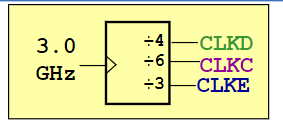 create_clock -period 2 [get_ports CLKC]
create_clock -period 1 -name CLKE
create_clock -period [expr {1000/750}] -name CLKD

set_output_delay -max 0.15 -clock CLKD [get_ports OUT1]
set_output_delay -max 0.52 -clock CLKE -add_delay [get_ports OUT1]
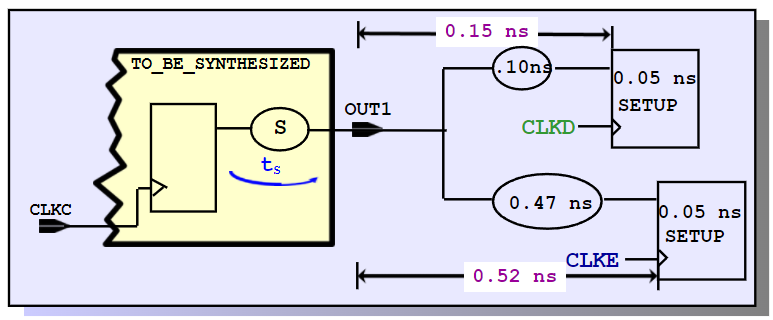 Agenda - Part 1
Multiple synchronous clocks
Generated Clocks
Mutually Exclusive Synchronous Clocks
Asynchronous Clocks
Multi-Cycle Paths
Clock Propagation Through Sequential Logic
Clock definitions (create_clock) do not propagate through sequential logic
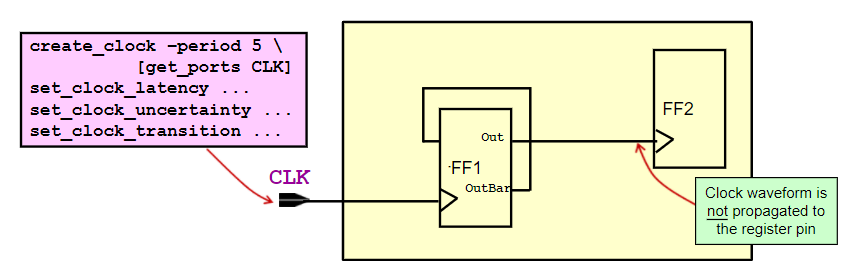 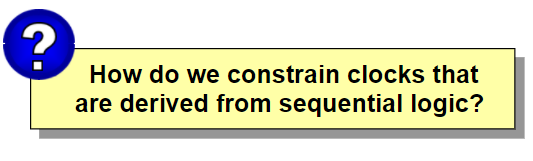 Generated Clocks - Instantiated Register
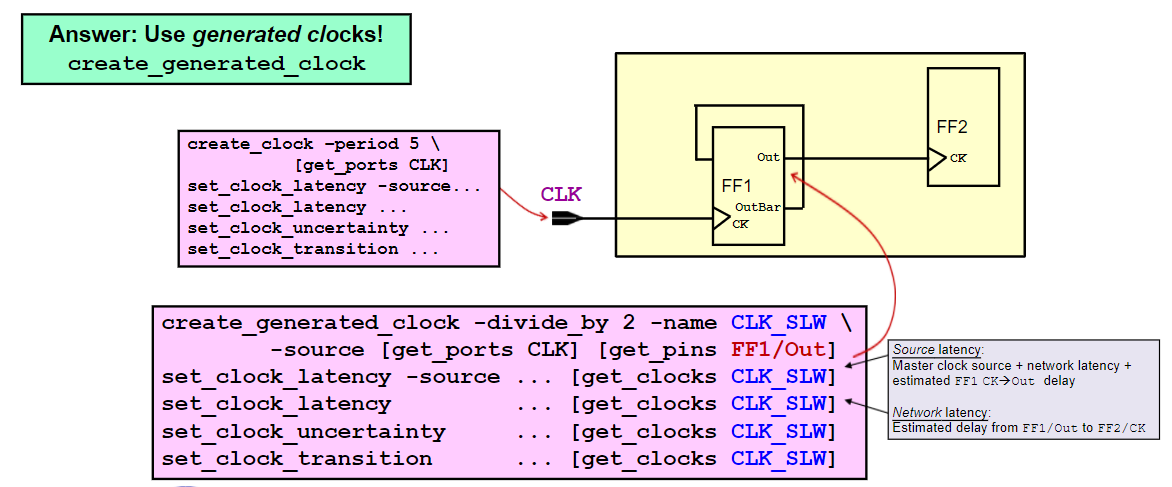 Agenda - Part 2
Multiple synchronous clocks
Generated Clocks
Mutually Exclusive Synchronous Clocks
Asynchronous Clocks
Multi-Cycle Paths
Logically Exclusive Clocks: Problem #1
CLK1 and CLK2 are synchronous and logically mutually exclusive
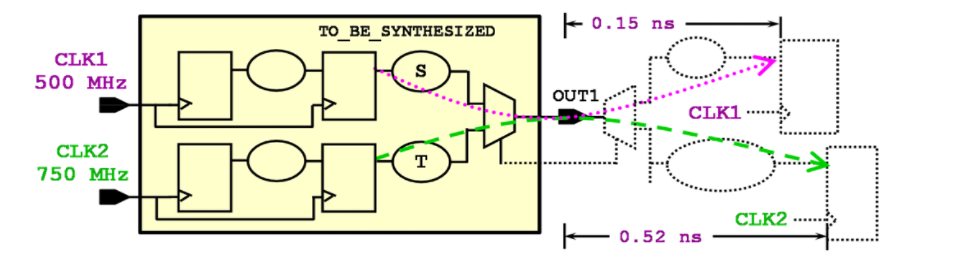 create_clock -period 2.0 [get_ports CLK1]
create_clock -period [expr {1000/750}] [get_ports CLK2]

set_output_delay -max 0.15 -clock CLK1 [get_ports OUT1]
set_output_delay -max 0.52 -clock CLK1 -add [get_ports OUT1]
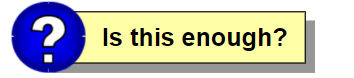 [Speaker Notes: Answer: No! The paths through "S" and "T" may be incorrectly over-constrained because Compiler will pick the worst of the two output delay constraints and apply that to each of the paths]
Logically Exclusive Clocks: Solution #1
CLK1 and CLK2 are synchronous and logically mutually exclusive
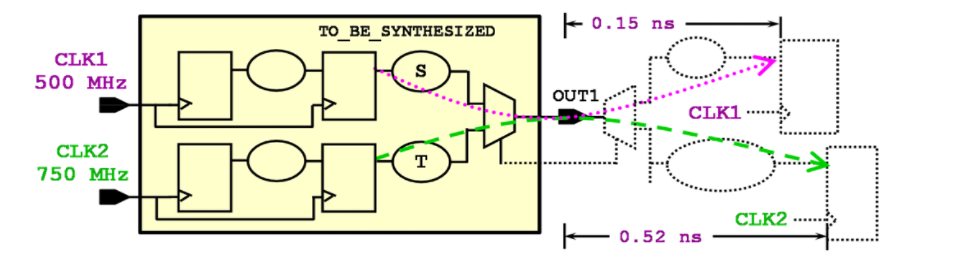 create_clock -period 2.0 [get_ports CLK1]
create_clock -period [expr {1000/750}] [get_ports CLK2]
set_output_delay -max 0.15 -clock CLK1 [get_ports OUT1]
set_output_delay -max 0.52 -clock CLK1 -add [get_ports OUT1]

set_false_path -from [get_clocks CLK1] -to [get_clocks CLK2]
set_false_path -from [get_clocks CLK2] -to [get_clocks CLK1]
# OR
set_clock_groups -logically_exclusive -group CLK1 -group CLK2
Logically Exclusive Clocks: Problem #2
CLK1 and CLK2 are synchronous and “Partially” mutually exclusive
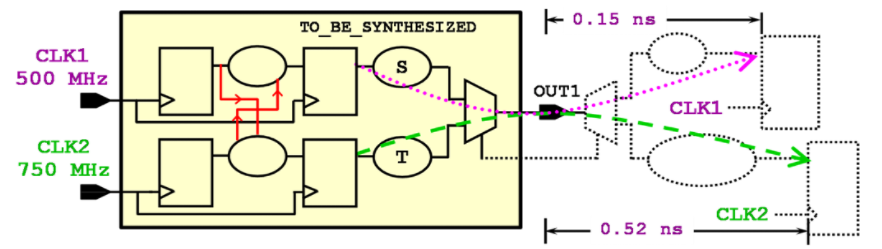 create_clock -period 2.0 [get_ports CLK1]
create_clock -period [expr {1000/750}] [get_ports CLK2]
set_output_delay -max 0.15 -clock CLK1 [get_ports OUT1]
set_output_delay -max 0.52 -clock CLK1 -add [get_ports OUT1]

set_false_path -from [get_clocks CLK1] -to [get_clocks CLK2]
set_false_path -from [get_clocks CLK2] -to [get_clocks CLK1]
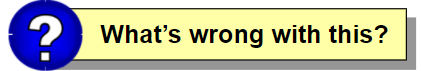 [Speaker Notes: Answer: This will disable optimization along "legal" timing paths between CLK1 and CLK2 -paths connected by the "red" nets above.]
Logically Exclusive Clocks: Solution #2
CLK1 and CLK2 are synchronous and “Partially” mutually exclusive
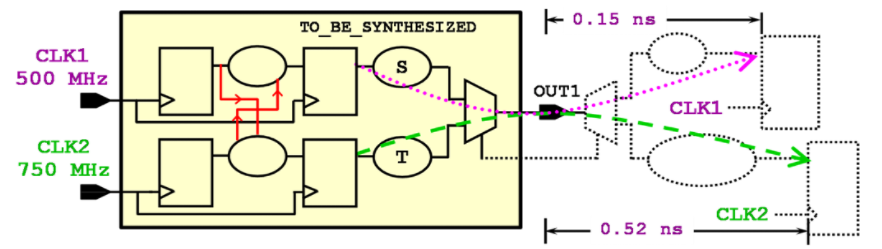 create_clock -period 2.0 [get_ports CLK1]
create_clock -period [expr {1000/750}] [get_ports CLK2]
set_output_delay -max 0.15 -clock CLK1 [get_ports OUT1]
set_output_delay -max 0.52 -clock CLK1 -add [get_ports OUT1]

set_false_path -from [get_clocks CLK1] \ 
		-through [get_ports OUT1]  -to [get_clocks CLK2]
set_false_path -from [get_clocks CLK2] \ 			-through [get_ports OUT1]  -to [get_clocks CLK1]
Multiple Clocks Per Register : Problem #3
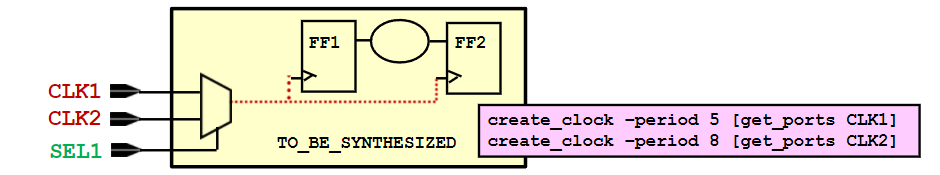 Multiple clocks are allowed to reach register clock pins, and are all analyzed for worst case timing 
Controlled by the variable timing_enable_multiple_clocks_per_reg (true by default)
Muxed clocks are not inferred as exclusive clocks!
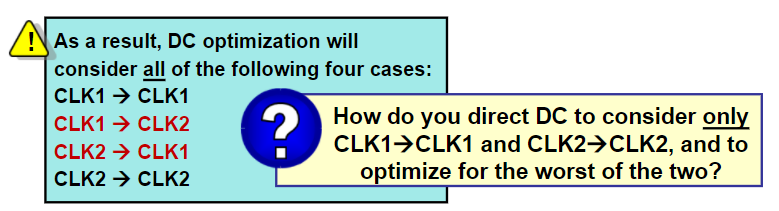 Multiple Clocks Per Register : Solution #3
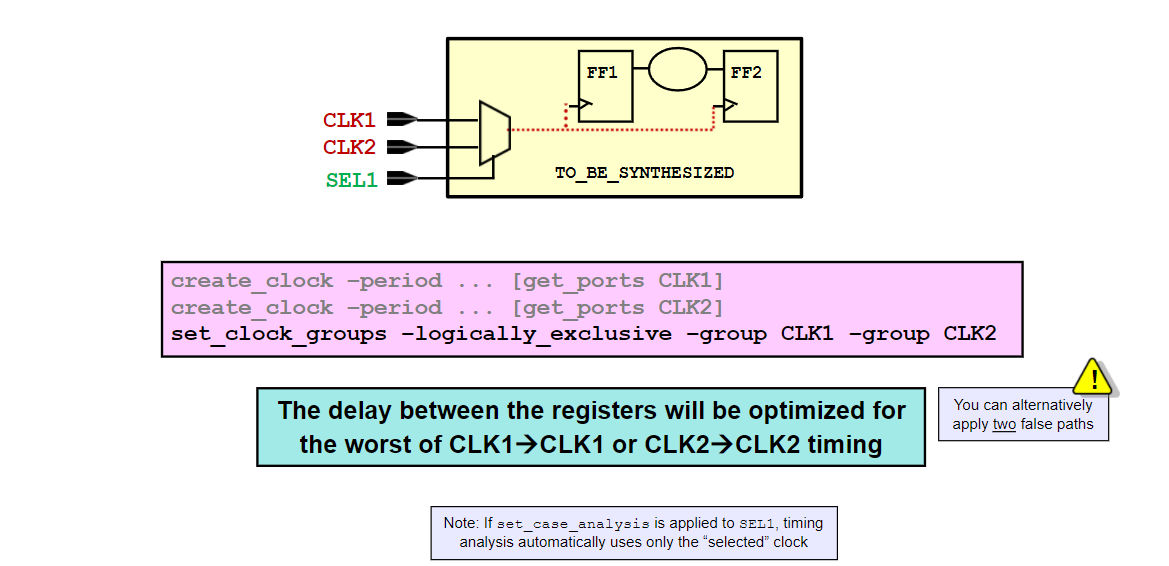 Challenge Exercise
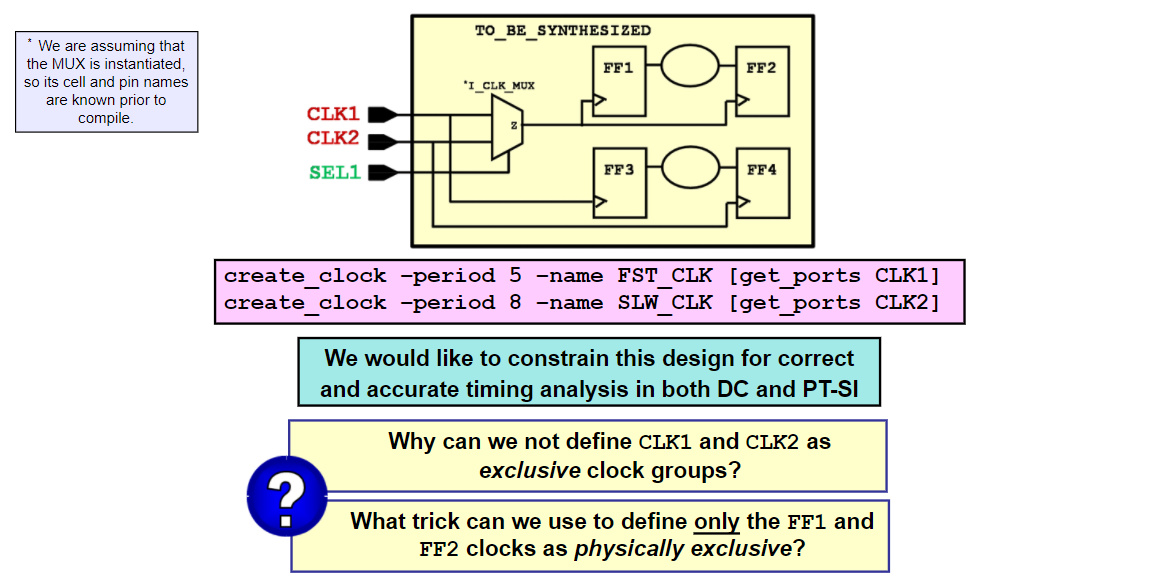 [Speaker Notes: Answer: CLK1 and CLK2 are mutually exclusive for FF1 and FF2, but not for FF3 and FF4

Create generate clocks at the MUX output, and define the generated clocks as physically exclusive]
Challenge Exercise: Solution
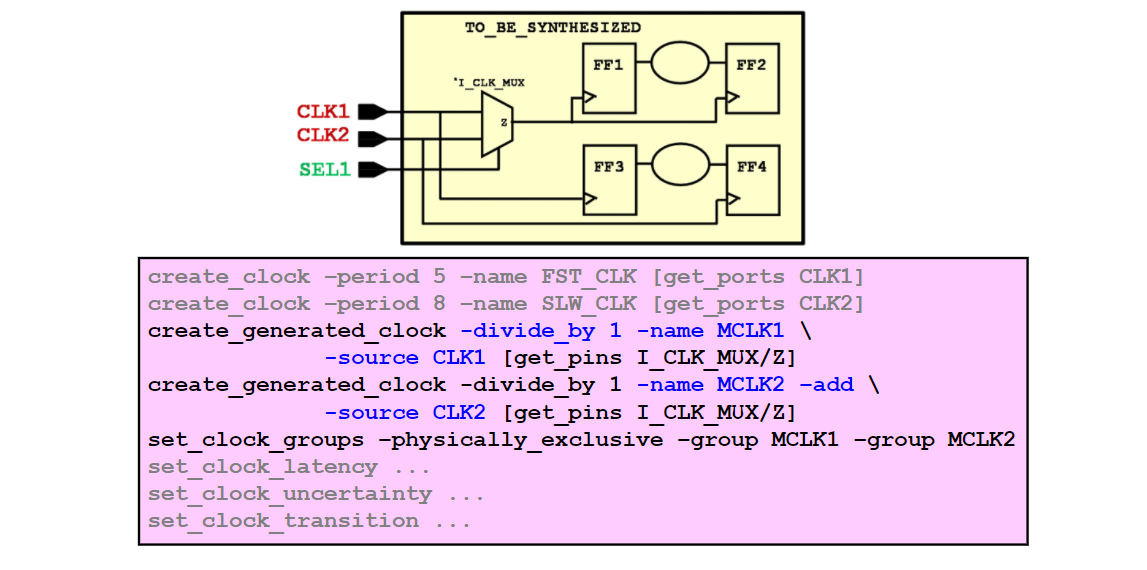 Agenda - Part 3
Multiple synchronous clocks
Generated Clocks
Mutually Exclusive Synchronous Clocks
Asynchronous Clocks
Multi-Cycle Paths
Asynchronous Clock Designs
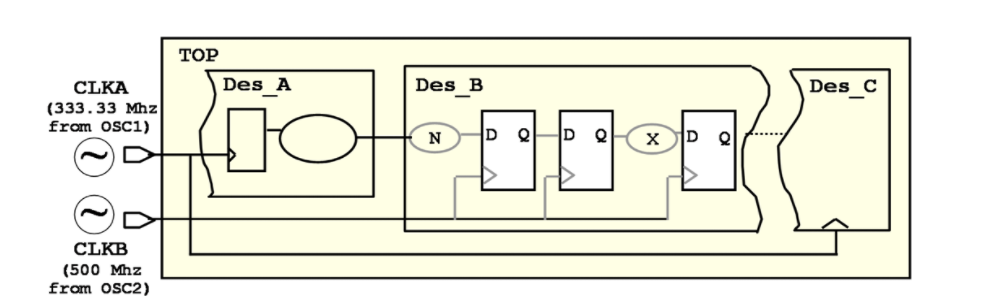 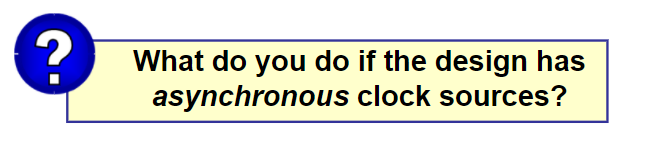 Synthesizing with Asynchronous Clocks
It is your responsibility to design the logic in order to prevent metastability:
Instantiate double-clocking, metastable-hard Flip-Flops
Dual-port FIFO, etc.
Create Clocks to constrain the path within each clock domain
Disable timing optimization along paths between asynchronous clock domains -prevent Compiler from:
Wasting run time on a non-critical timing paths
Ignoring timing optimization of actual timing critical paths
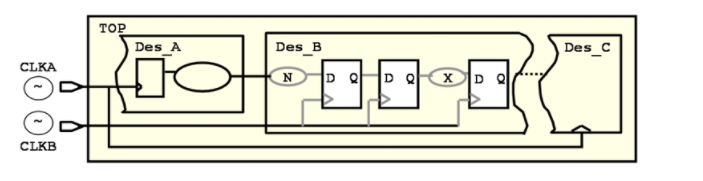 Asynchronous Designs Constraints
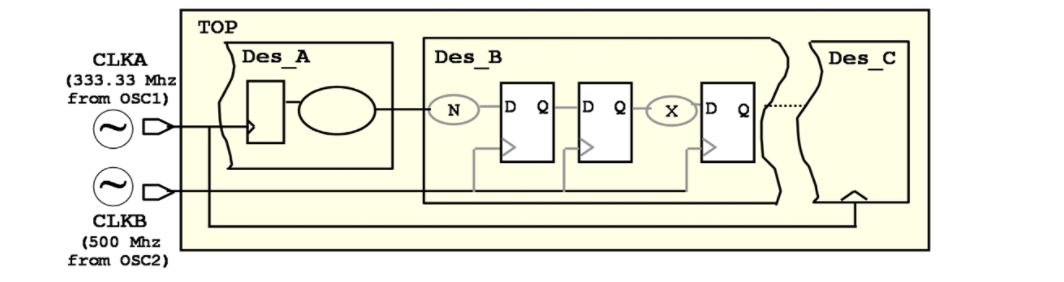 # Constrain register-register paths within each clock domain
create_clock -period 3 [get_ports CLKA]
create_clock -period 2 [get_ports CLKB]

# Disable timing optimization across asynchronous clock domains
set_clock_groups -asynchronous -group CLKA -group CLKB
Agenda - Part 3
Multiple synchronous clocks
Generated Clocks
Mutually Exclusive Synchronous Clocks
Asynchronous Clocks
Multi-Cycle Paths
Example Multi-cycle Design
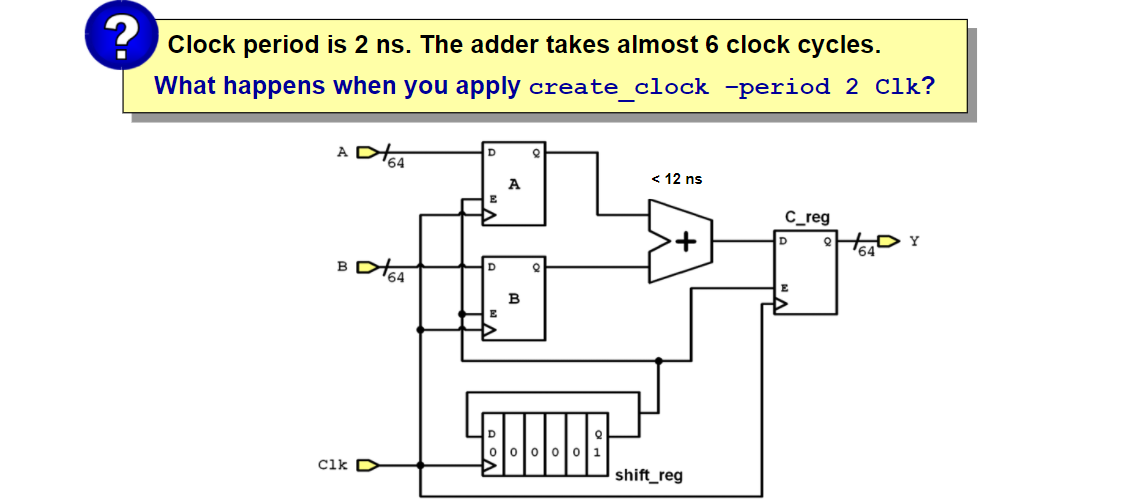 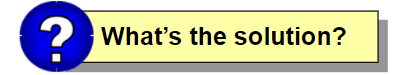 Timing With Multi-cycle Constraints
create_clock -period 2 [get_ports CLK]

set_multicycle_path -setup 6 \	
		-from  {A_reg[*] B_reg[*]} -to C_reg[*]
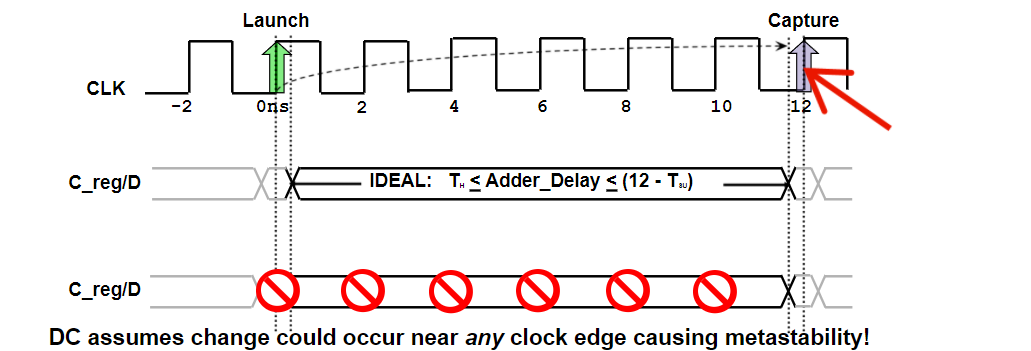 Where Compiler Perform Hold Analysis?
Default Hold Check
set_multicycle_path -setup 6 \	
		-from  {A_reg[*] B_reg[*]} -to C_reg[*]
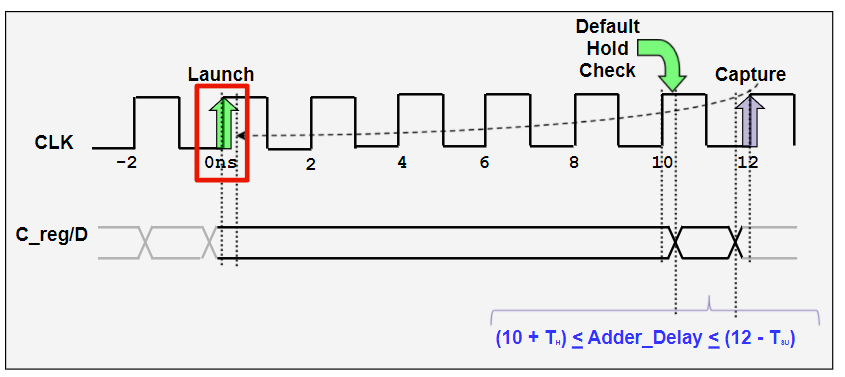 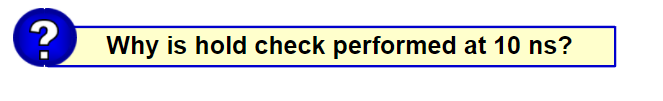 Set the Proper Hold Constraint
set_multicycle_path -setup 6  -from  {A_reg[*] B_reg[*]} -to C_reg[*]
set_multicycle_path -hold 5  -from  {A_reg[*] B_reg[*]} -to C_reg[*]
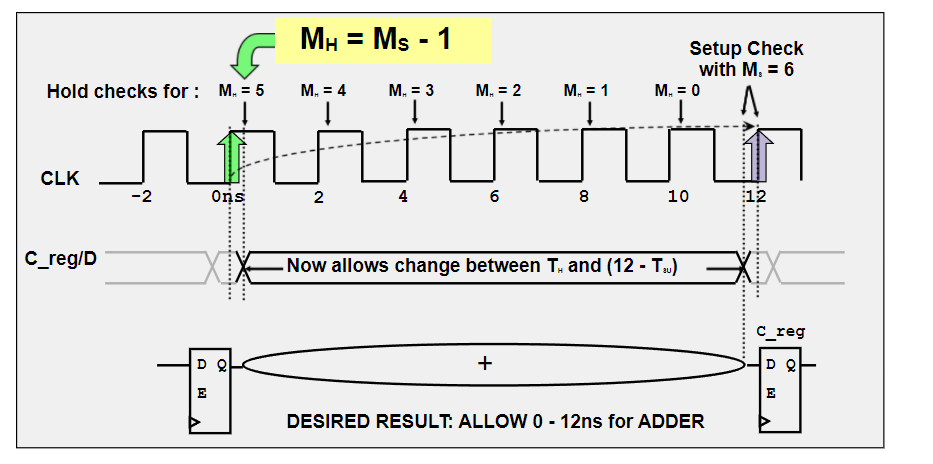 Summary: Unit Objective
We should now be able to Constrain a design with:
Multiple synchronous clocks
Clocks derived from sequential logic
Mutually exclusive synchronous clocks
Asynchronous Clocks
Multi-cycle timing
The difference between PLL and MMCM
PLL: Phase-Locked Loop.
The frequency it generates is more prepared than DCM, and the jitter is better, but The PLL cannot dynamically adjust the phase.
MMCM: Mixed-Mode Clock Manager.
This is a PLL with a small part of DCM “Digital Clock Manager” added to it for fine phase shifting (this is the reason for its mixed mode-PLL is analog, but The phase shift is digital).


The advantage of MMCM over PLL is that the phase can be adjusted dynamically, but the area occupied by PLL is smaller.